SPOZNAVANJE OKOLJAPREHRANJLEVALNI SPLET
PREHRANJEVALNA VERIGA
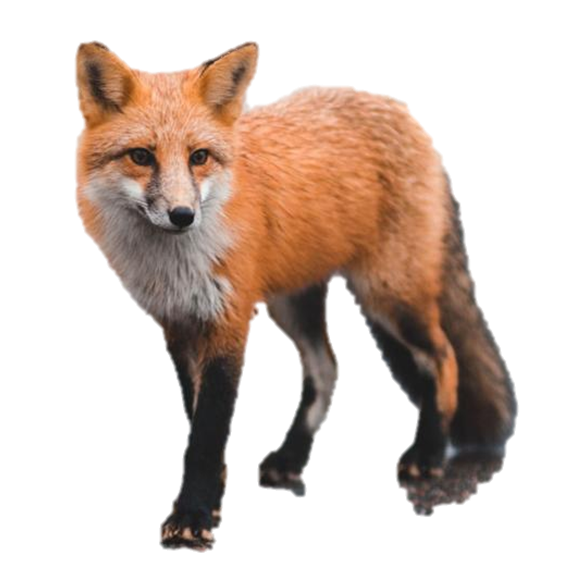 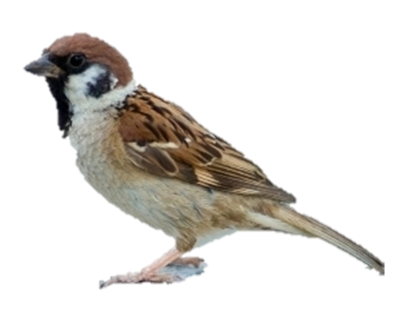 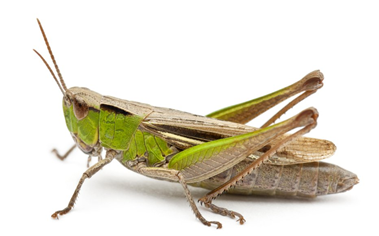 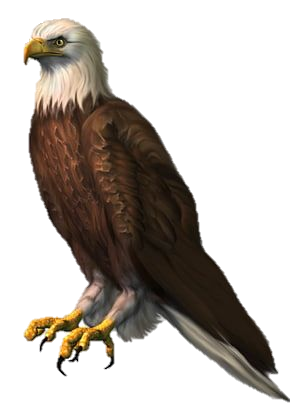 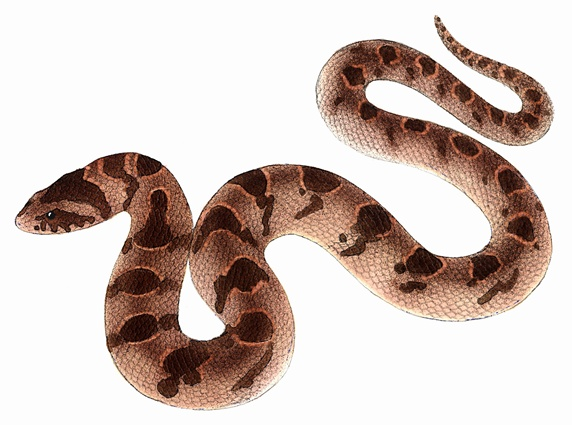 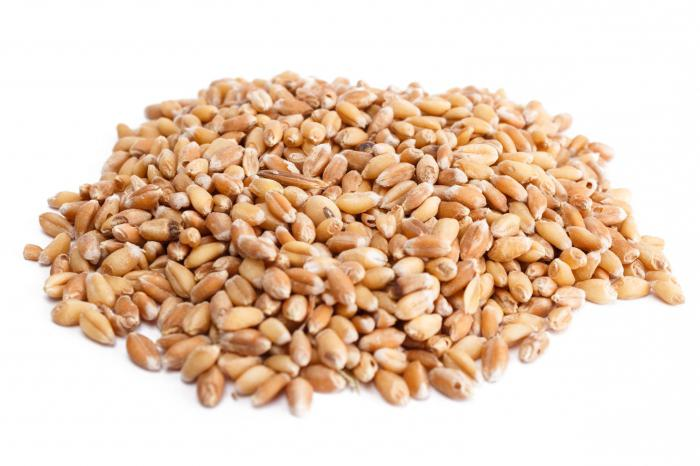 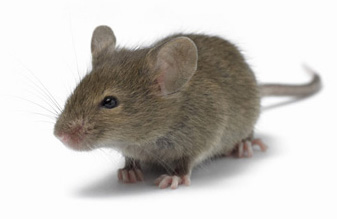 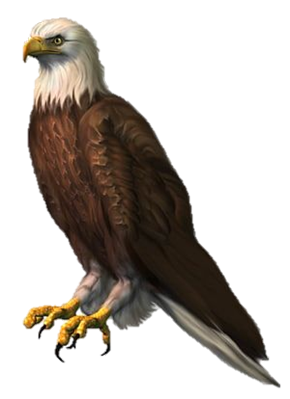 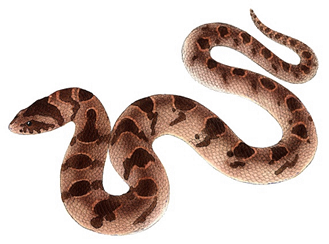 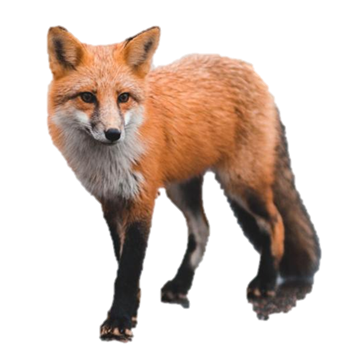 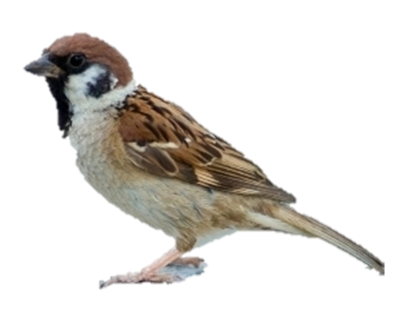 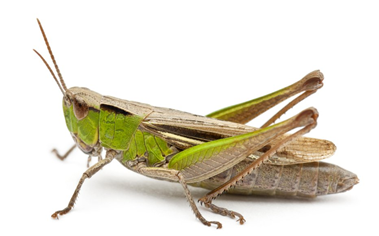 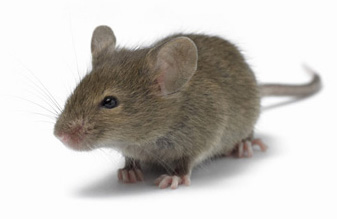 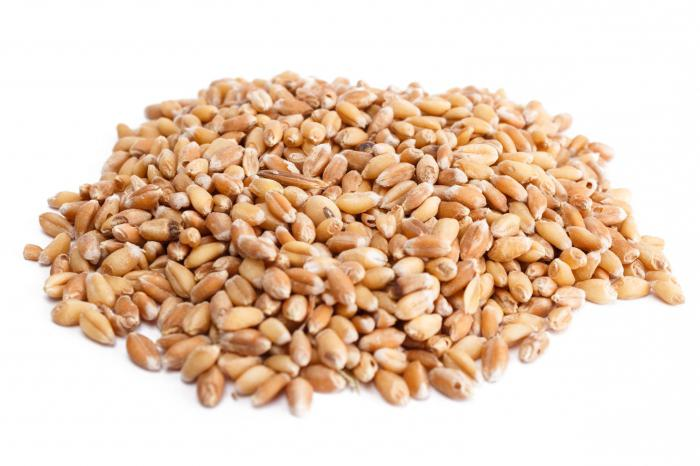 PREHRANJEVALNI SPLET
Prehranjevalni splet dobimo, ko povežemo skupaj več prehranjevalnih verig.
VSEJEDCI
RASTLINOJEDCI
RASTLINE
ZAPIS V ZVEZEK
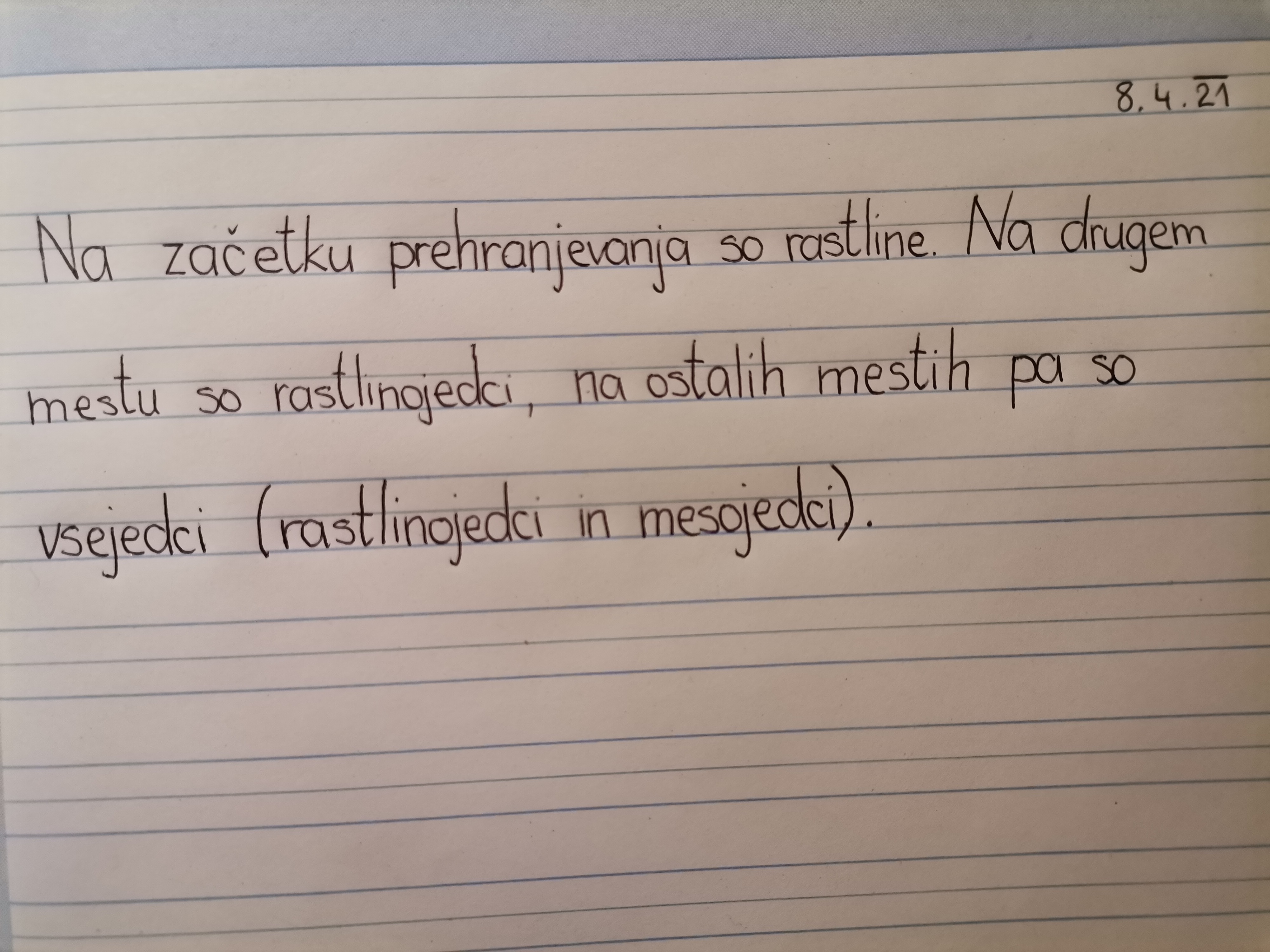